COMfortel Mobile BusinessPBX Manager
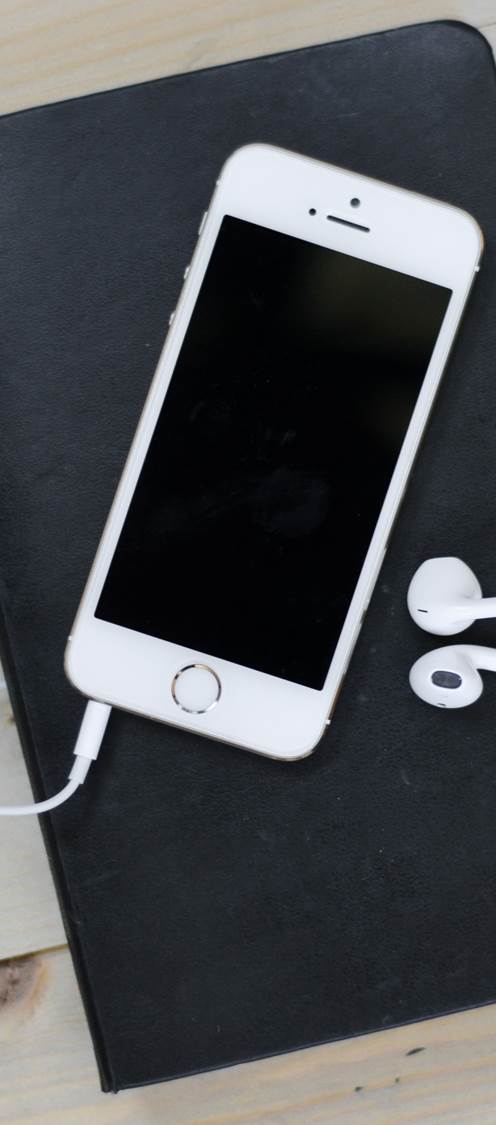 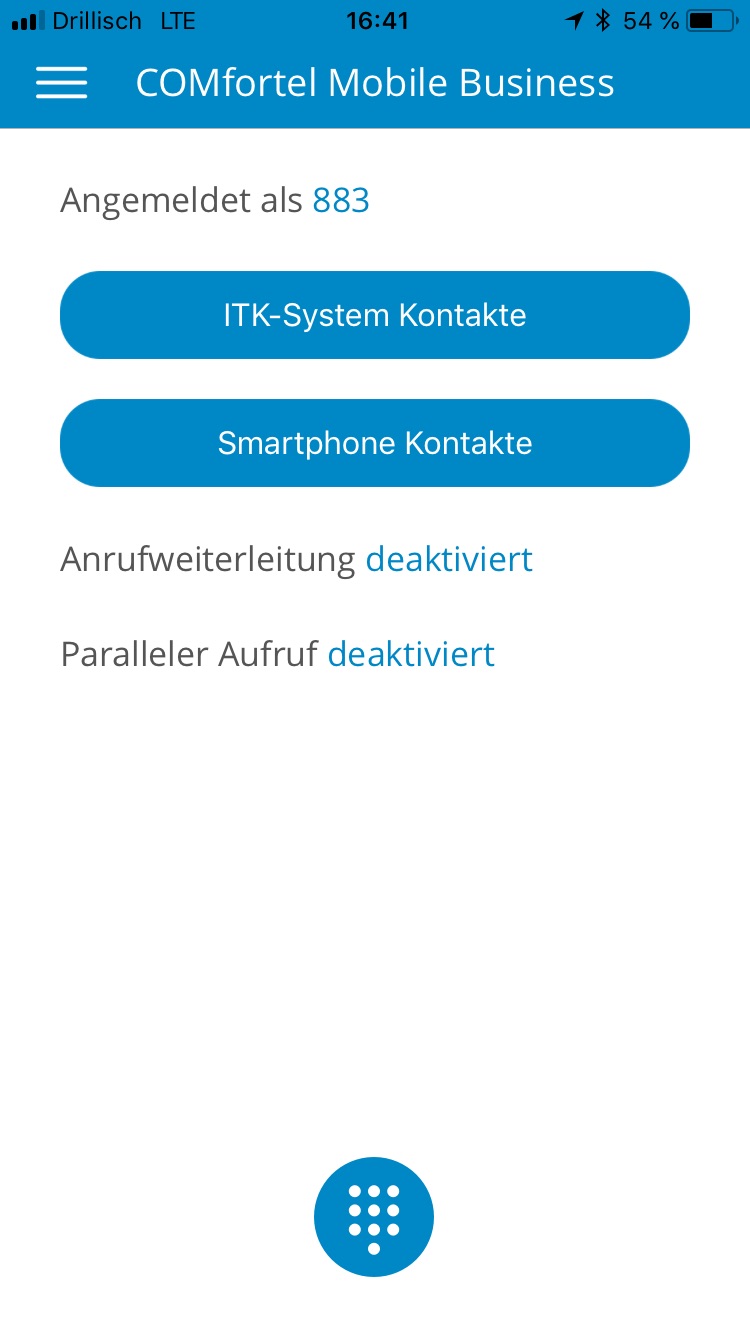 COMfortel Mobile Business
COMfortel Mobile Business
Signalisieren der Business Rufnummer
Eine Rufnummer – egal von wo
Smartphone- sowie ITK-Systemkontakte
Flexibilität – der Kunde entscheidet über die Erreichbarkeit
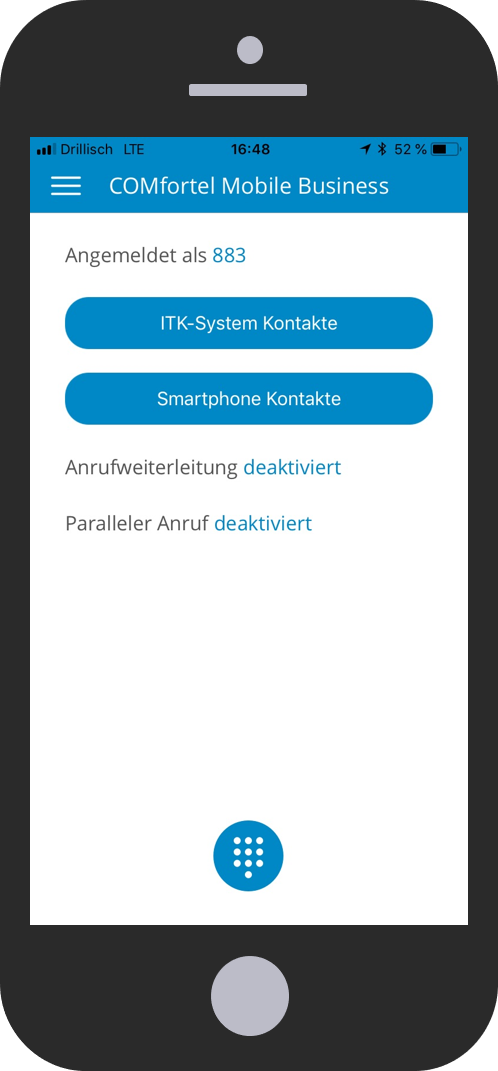 User Interface
Flaches UI Design

Auf die wichtigsten Funktionen beschränkt
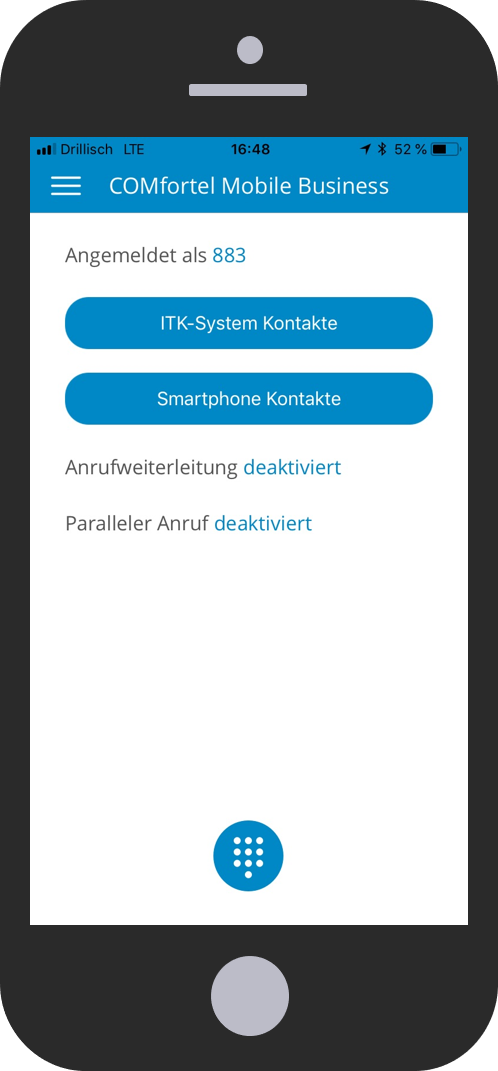 User Interface
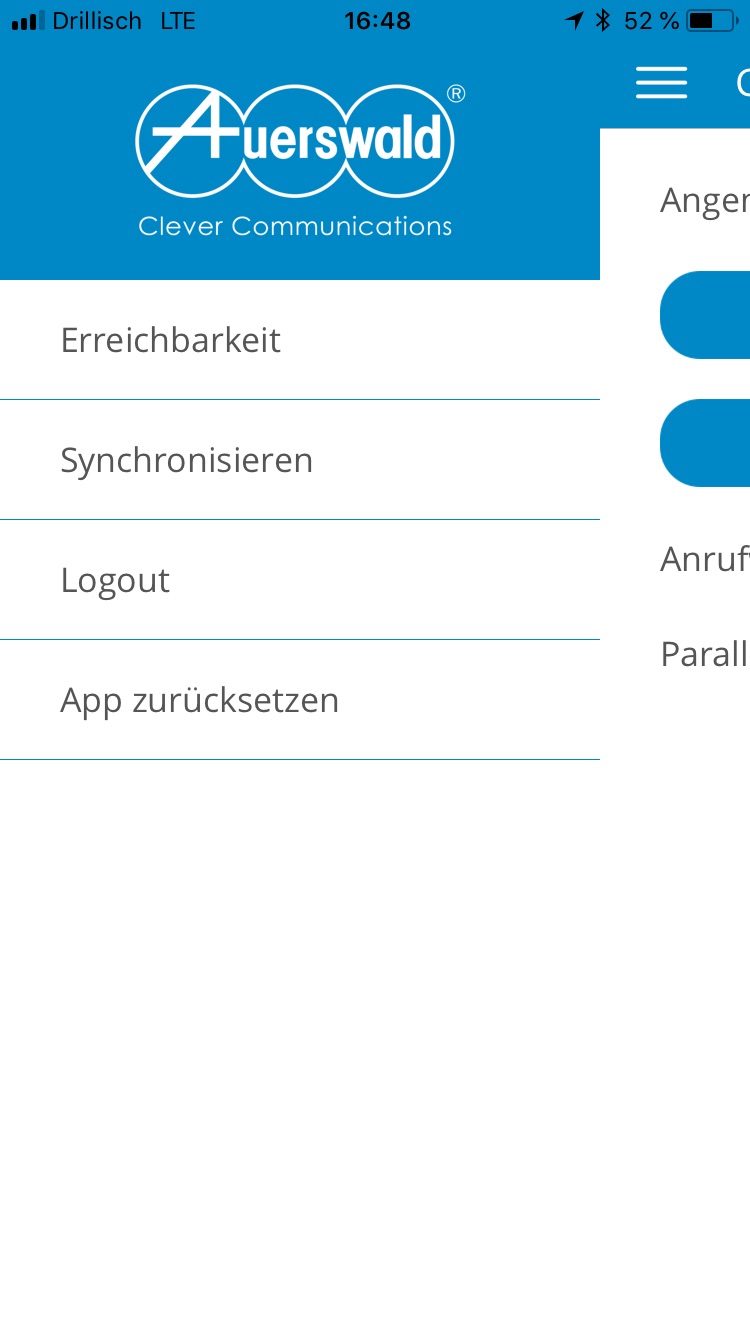 Flaches UI Design

Auf die wichtigsten Funktionen beschränkt
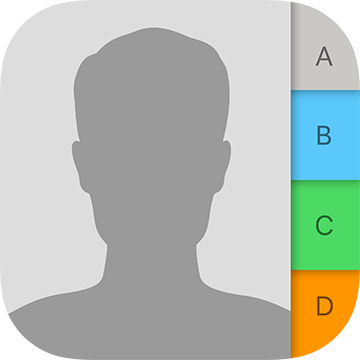 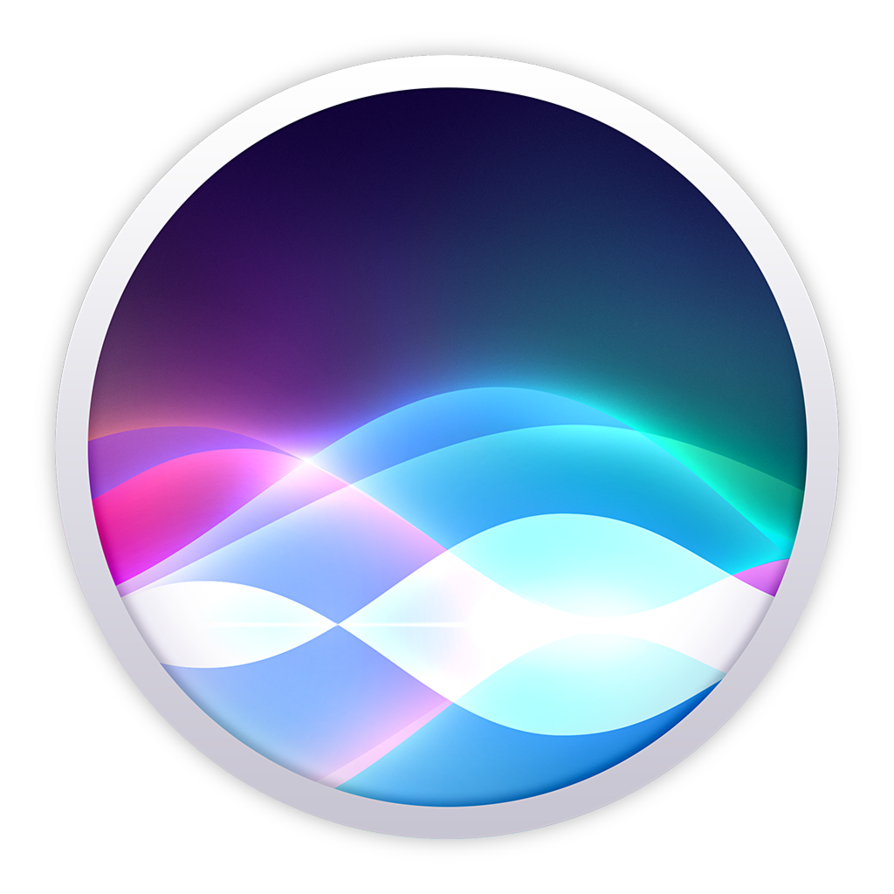 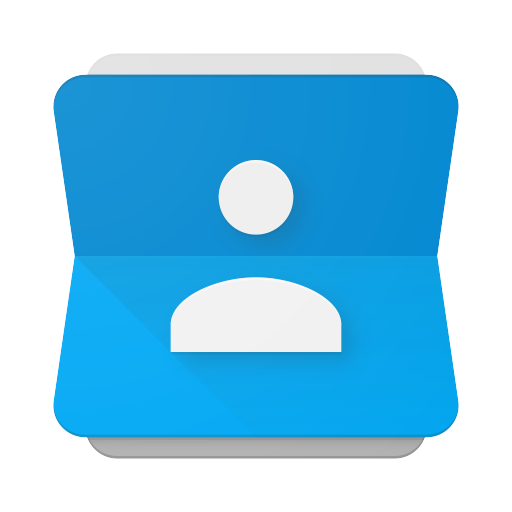 Smartphone Integration
Kontakte Integration
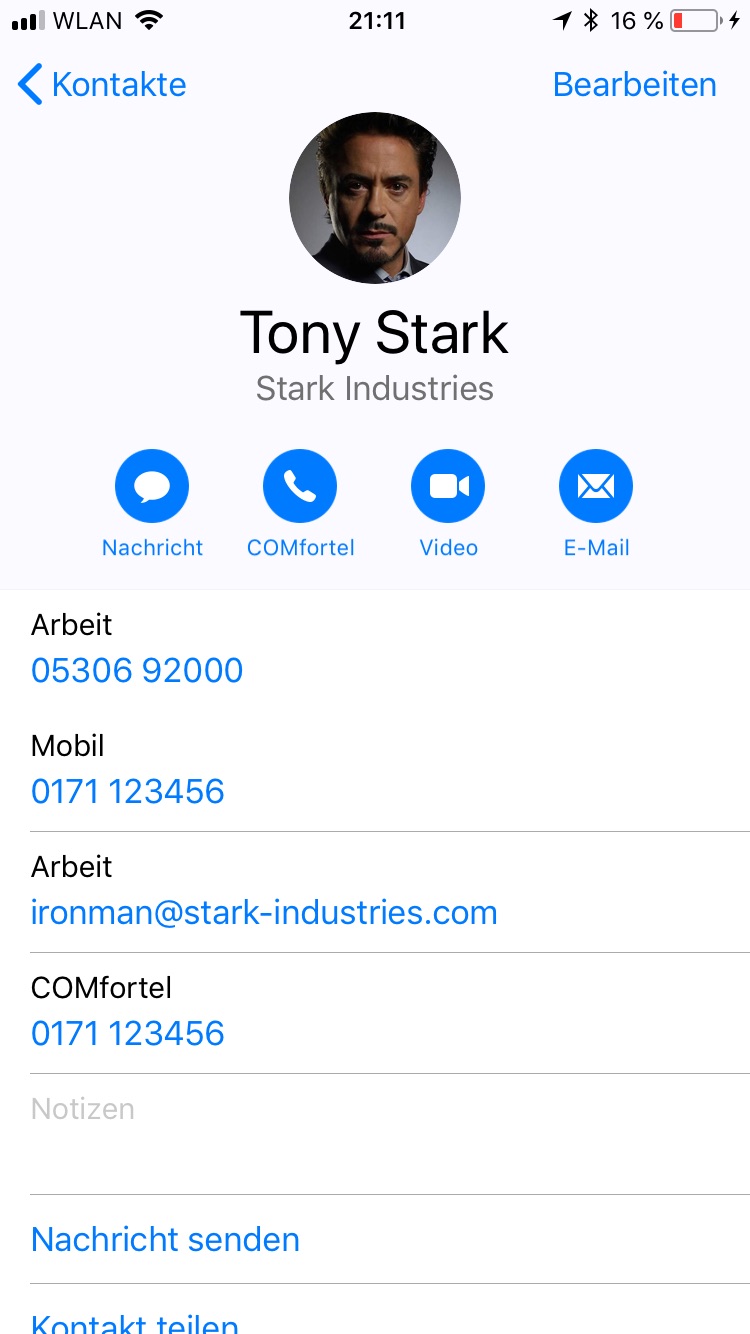 Business Telefonie über die Standard Apple Kontakte

Nahtlose Integration in das Smartphone
Kontakte Integration
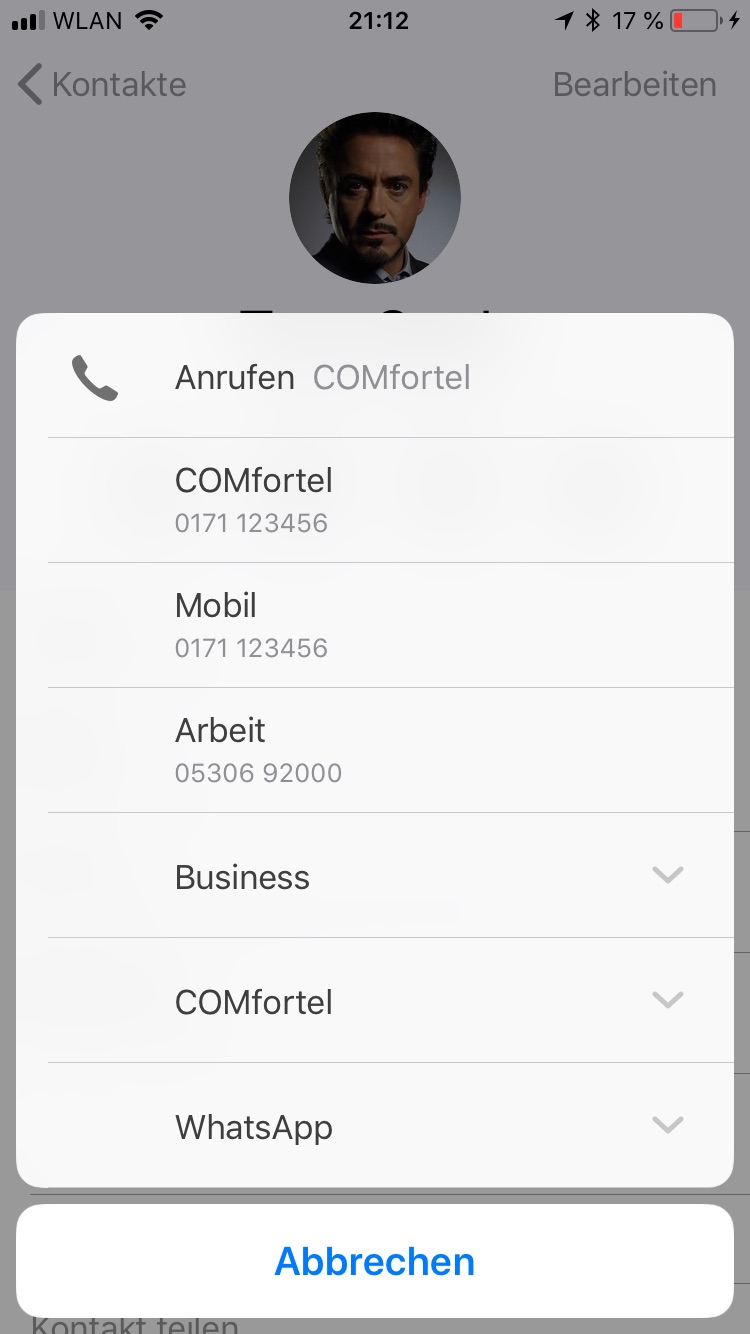 Business Telefonie über die Standard Apple Kontakte

Nahtlose Integration in das Smartphone
Apple Siri Integration
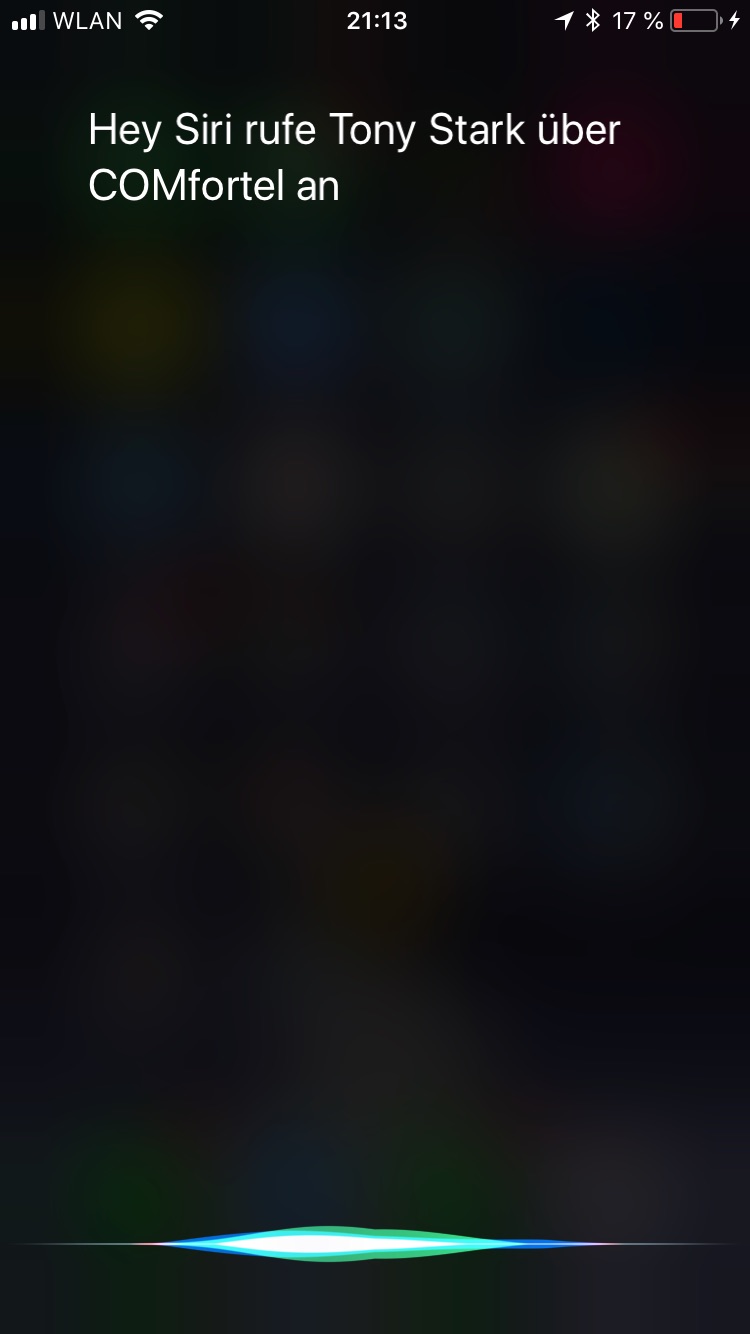 Eindindung von Apples Sprachassistenten Siri

Business Telefonie gesteuert durch die Stimme
Apple Siri Integration
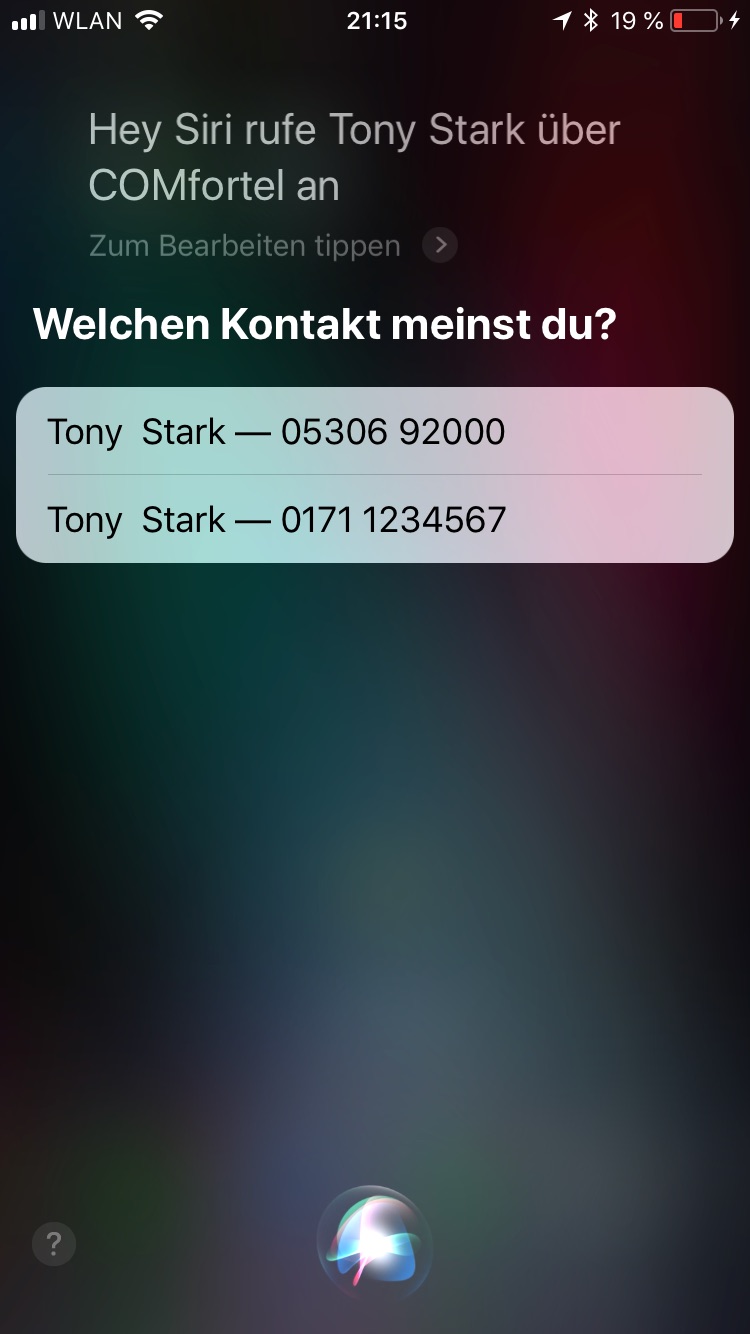 Eindindung von Apples Sprachassistenten Siri

Business Telefonie gesteuert durch die Stimme
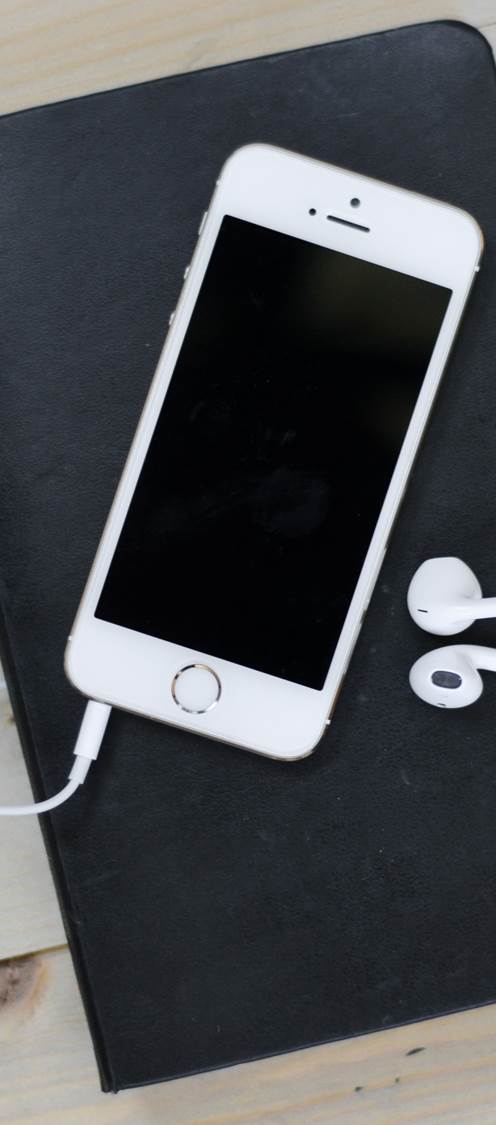 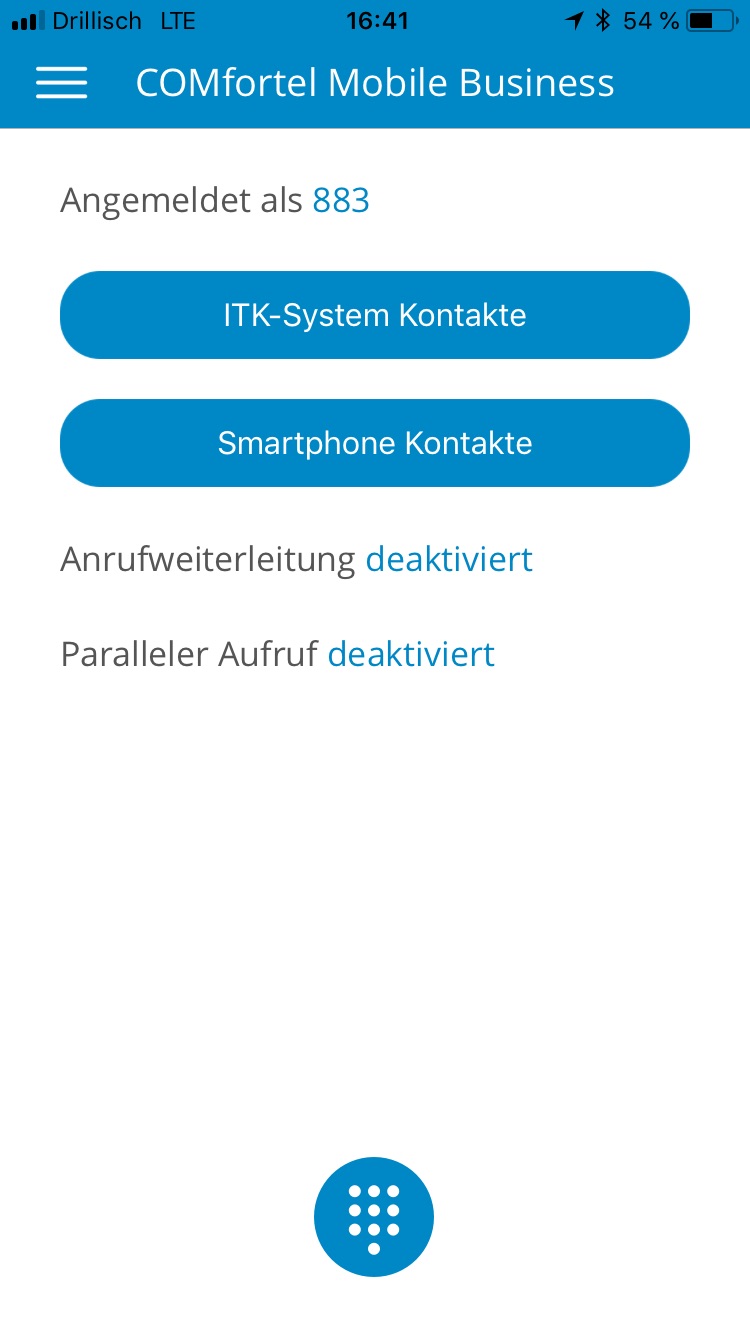 COMfortel Mobile Business
PBX Manager
PBX Manager
… wird PBX Control ablösen
Konfigurieren und schalten der ITK-System Funktionen vom Smartphone
Zwei Plattformen – ein Funktionsumfang
Neues und modernes UI
PBX Manager
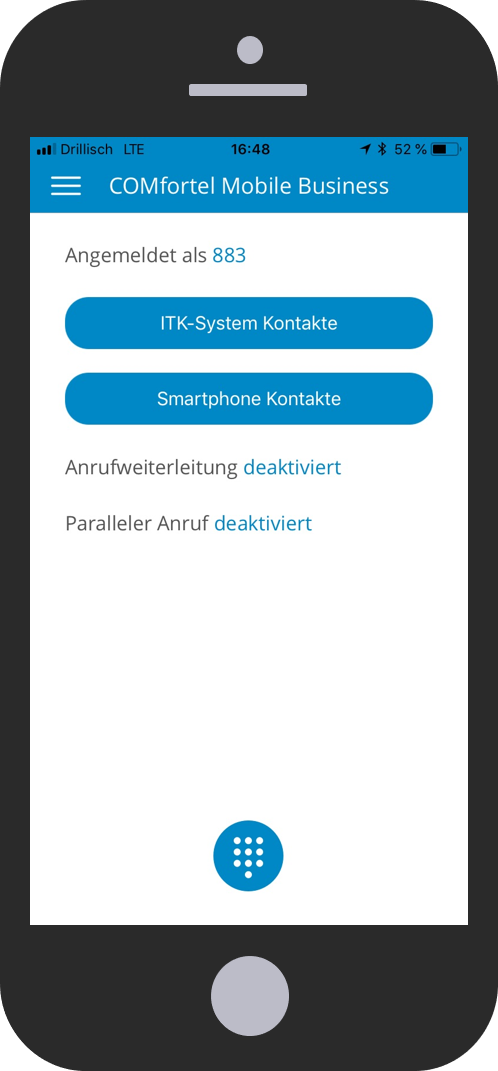 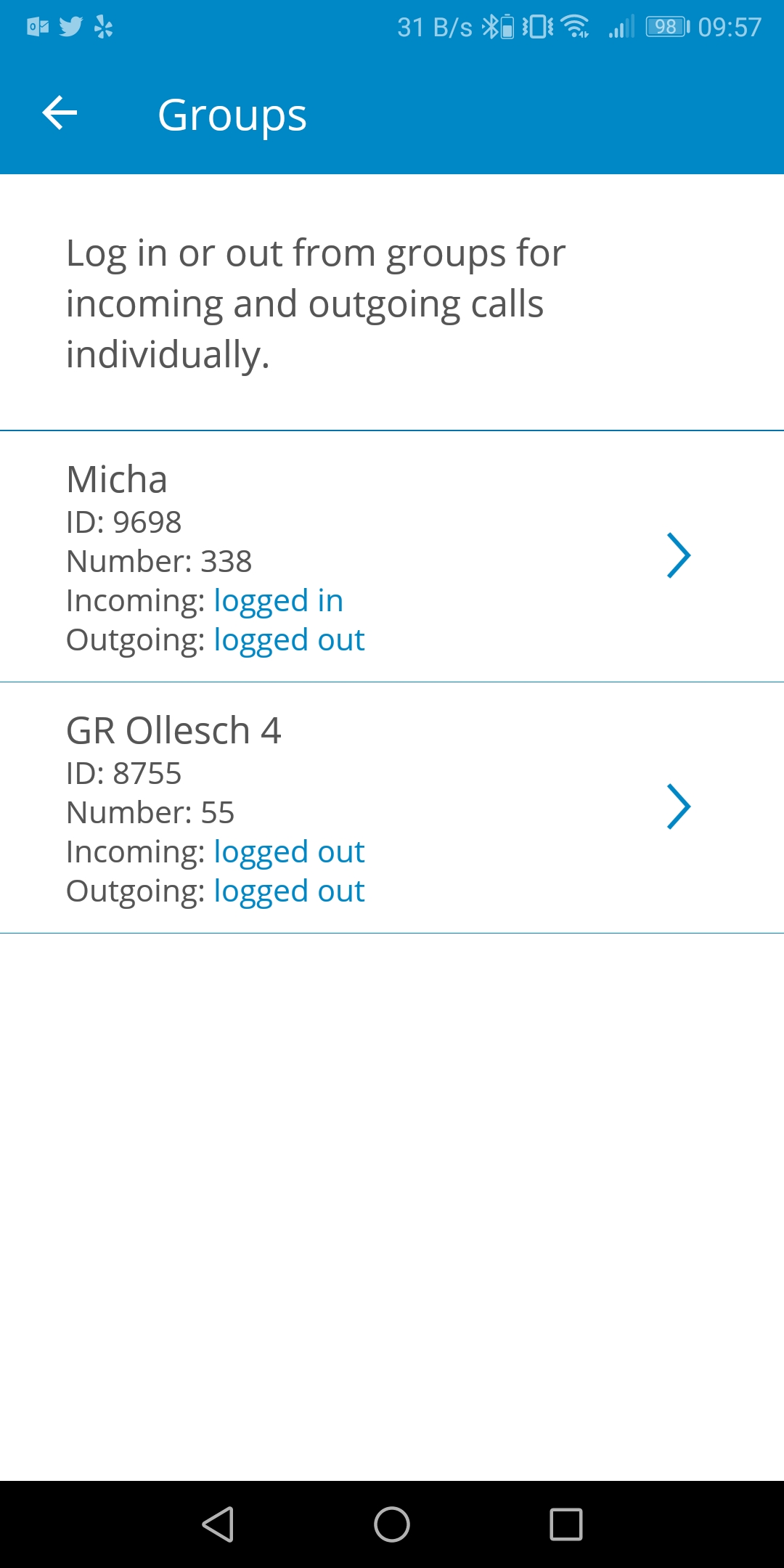 Flaches UI Design

Verbesserte User Experience
PBX Manager
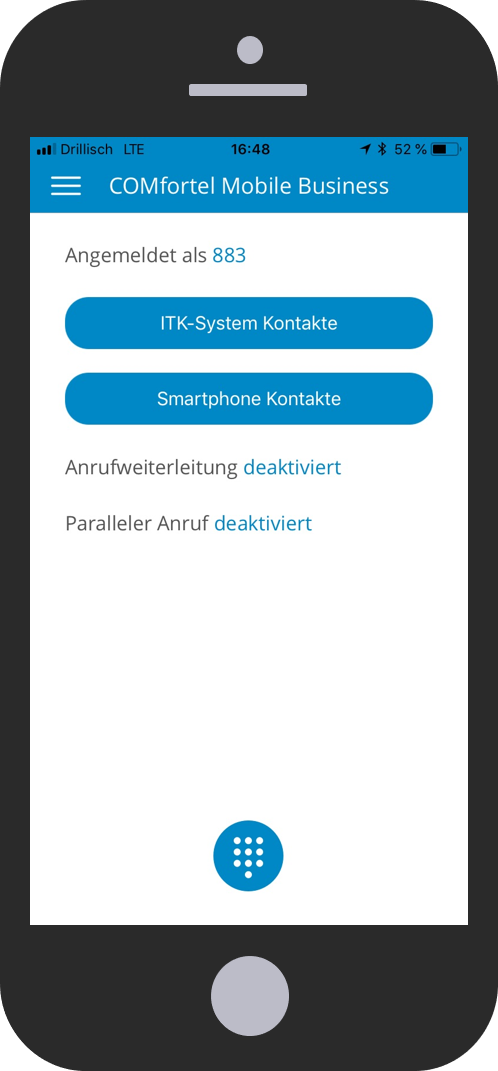 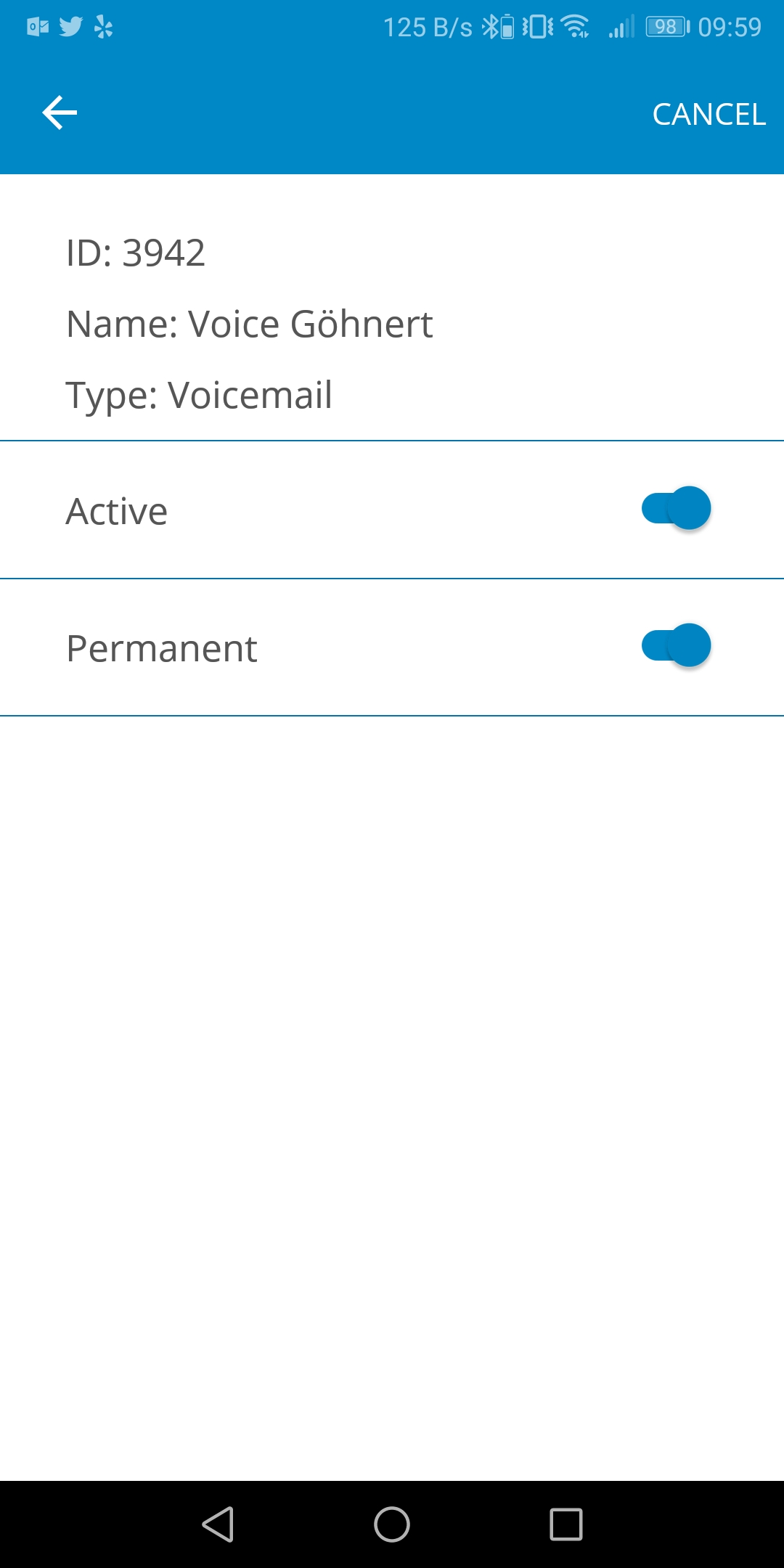 Flaches UI Design

Verbesserte User Experience
PBX Manager
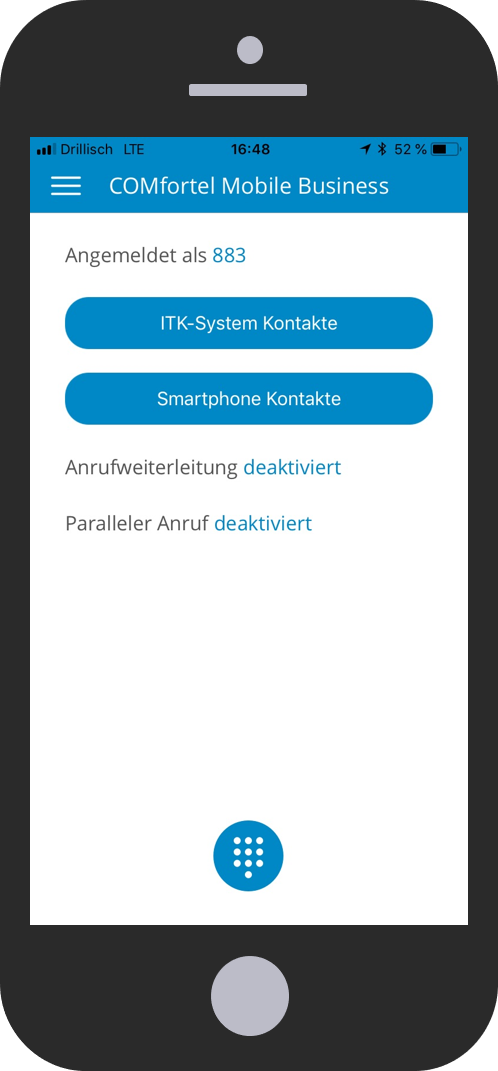 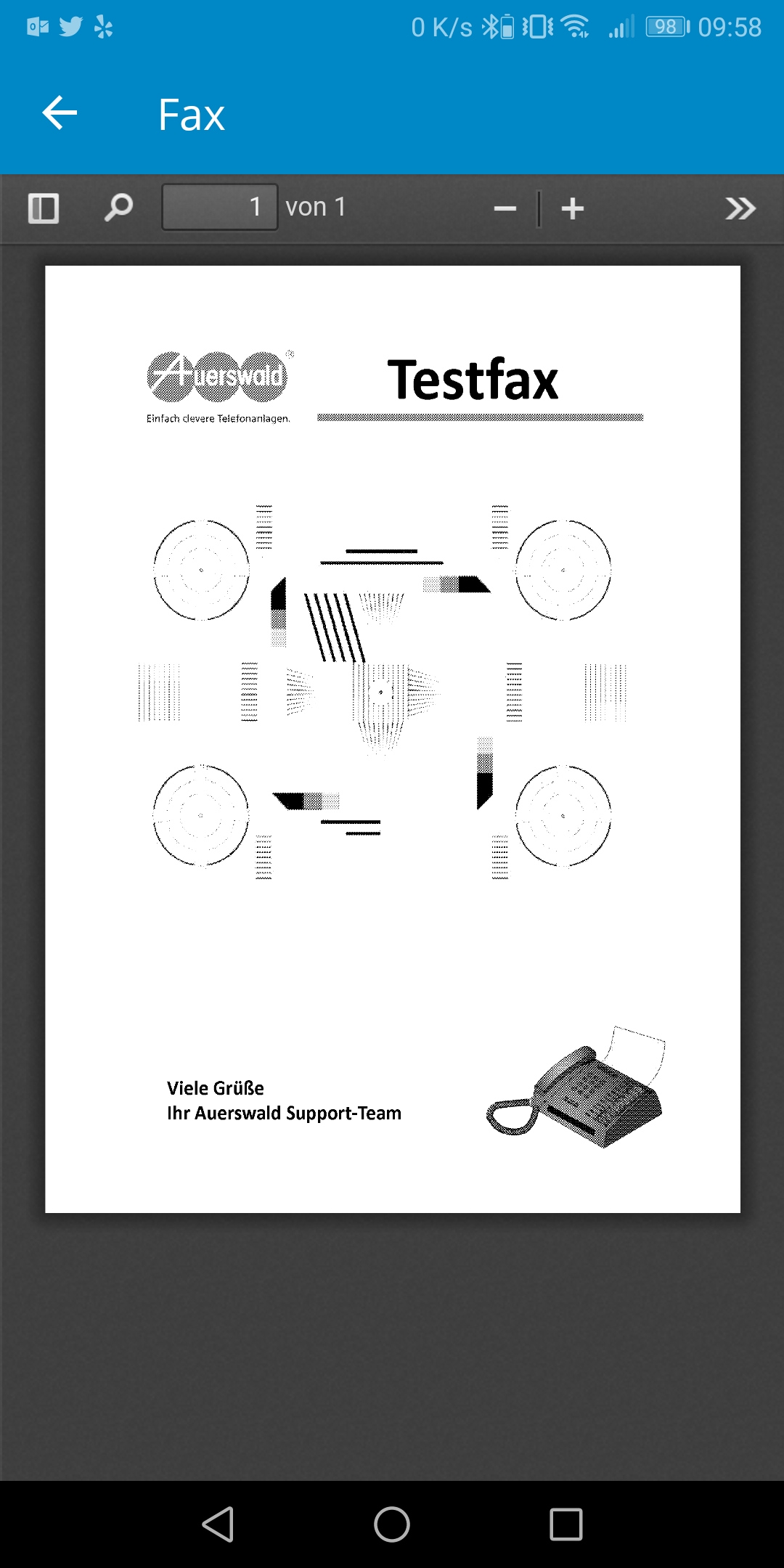 Flaches UI Design

Verbesserte User Experience
PBX Manager – Funktionen
Feature Set Release

Multi-Accounting
VMF Schaltung
Anruferliste
Rufumleitung Telefonanschluss
Rufumleitung Teilnehmer
Anklopfen
Gruppen
Konfigurationsumschaltung
TAK
DANK U WEL
XIÈXIE
KÖSZÖNÖM
CHOKRANE
СПАСИБО
THANK YOU
TERIMA KASIH
VIELEN DANK
GRAZIE
TESEKKUR EDERIM
MERCI
DZIĘKUJĘ
TÄNAN
ขอบคุณครับ
ARIGATÔ
HVALA